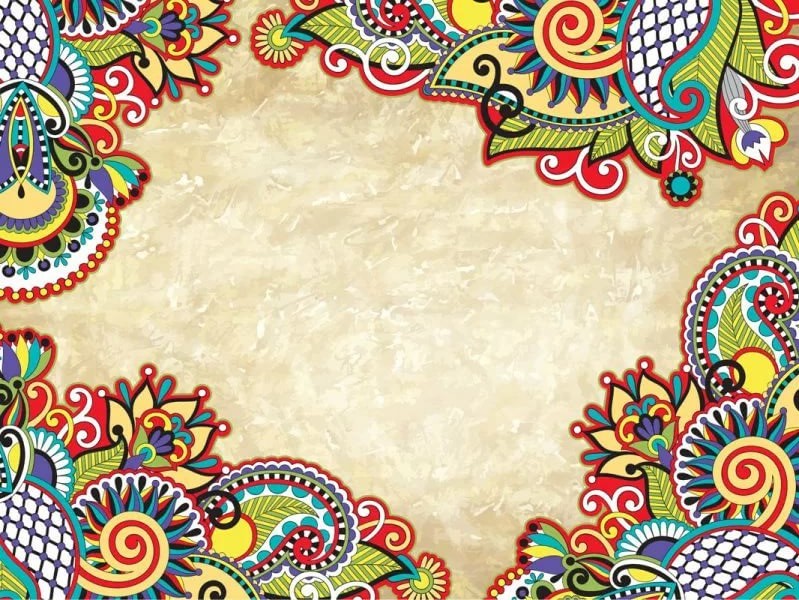 МБОУДО «Центр творчества Заводского района» города Кемерово
Мастер-класс 
       по изготовлению 
музыкального инструмента «Народный ксилофон»
Ивасишин Дмитрий Юрьевич
педагог дополнительного
образования
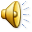 Музыкальные
инструменты
фольклорной
традиции
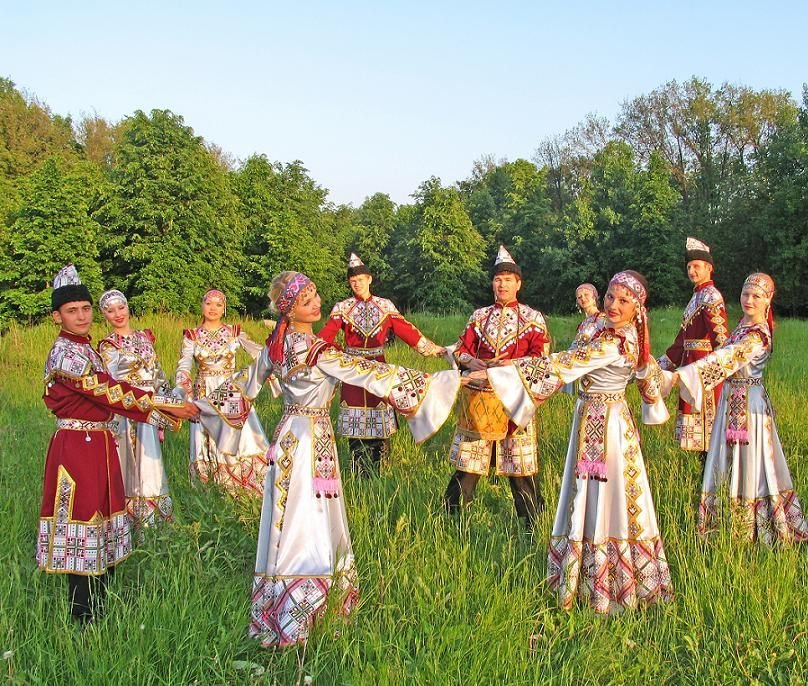 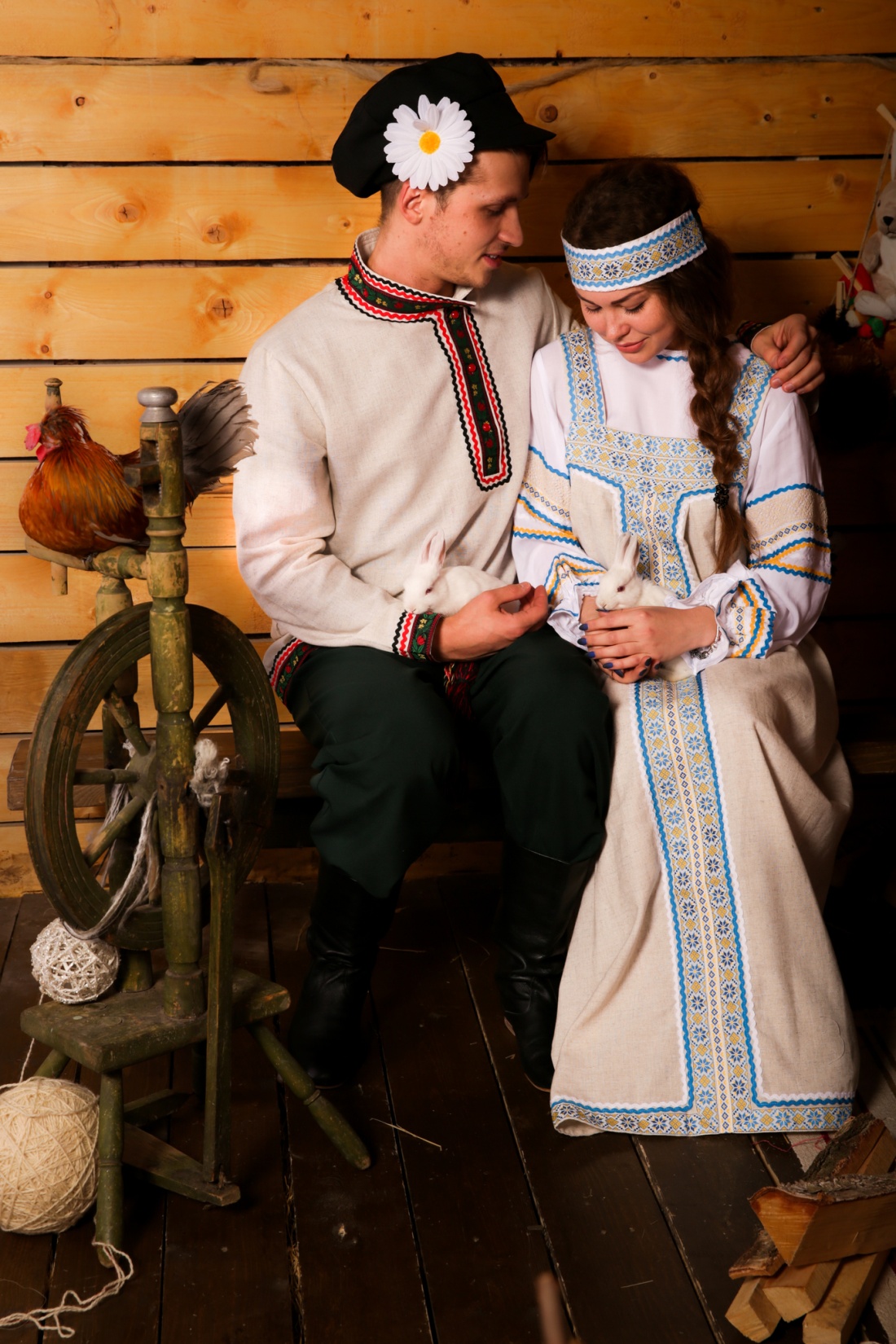 Специалисты без музыкальных инструментов
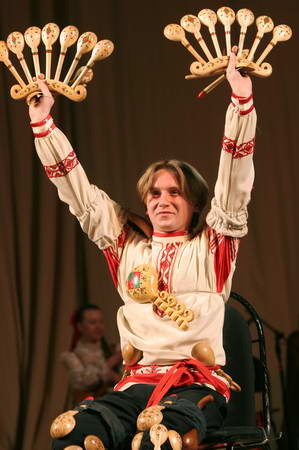 Педагог 
с деревянными 
ложками
А больше то 
и нет музыкальных инструментов))
Мастерская по изготовлению музыкальных инструментов
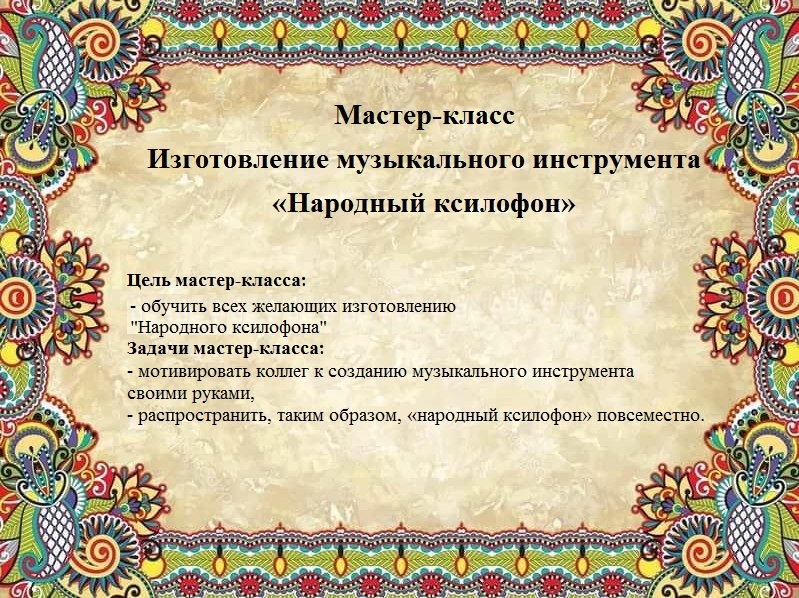 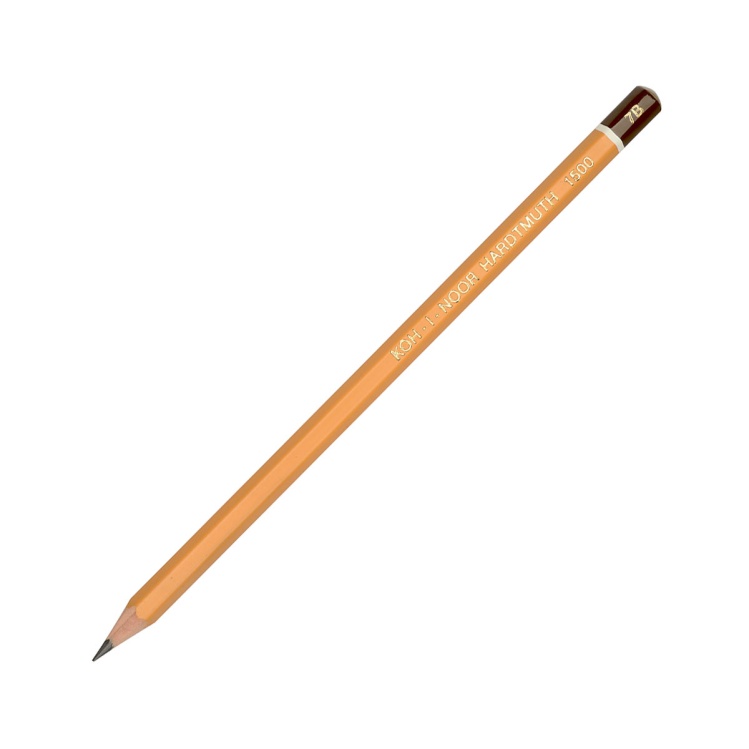 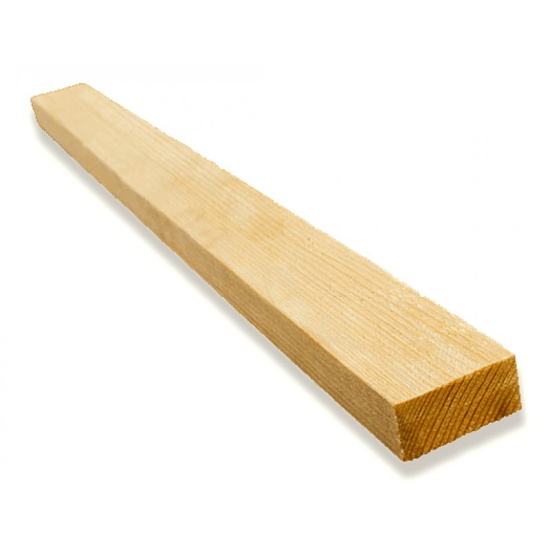 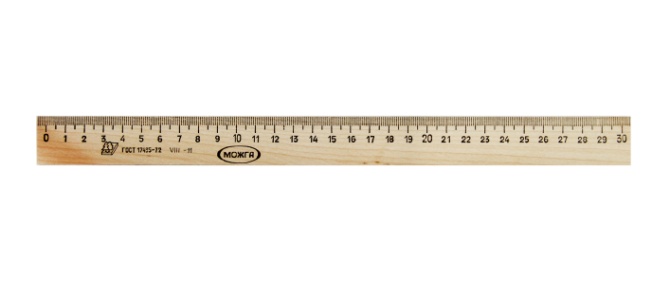 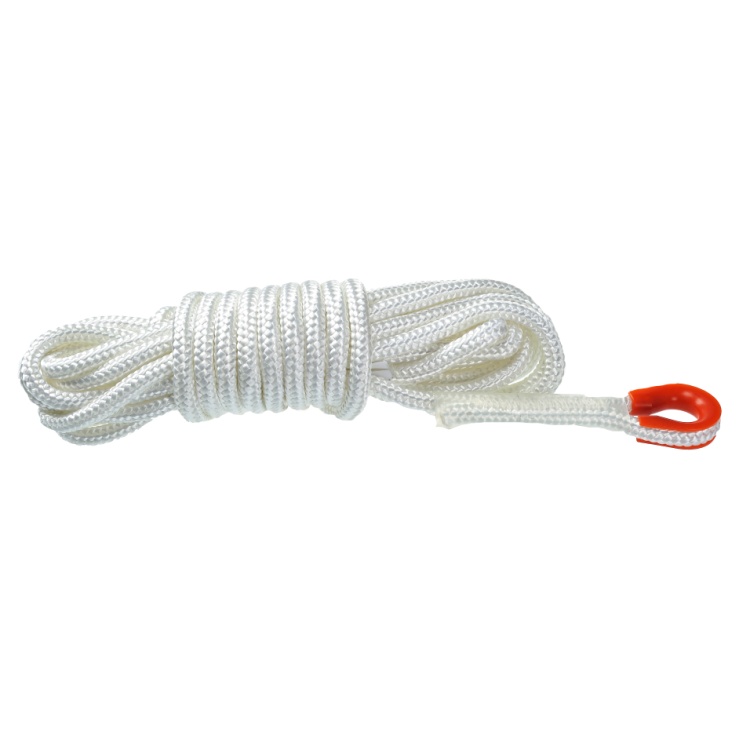 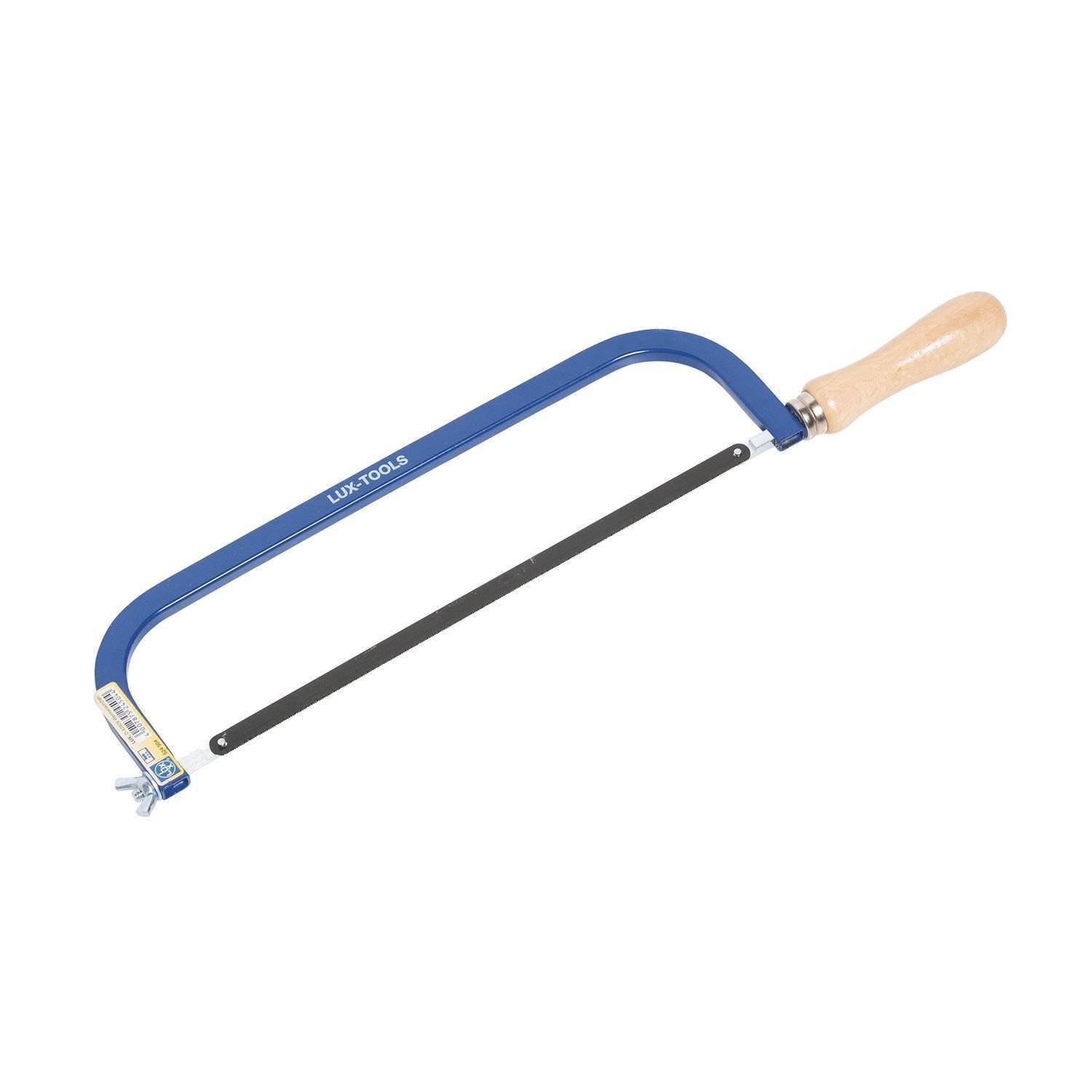 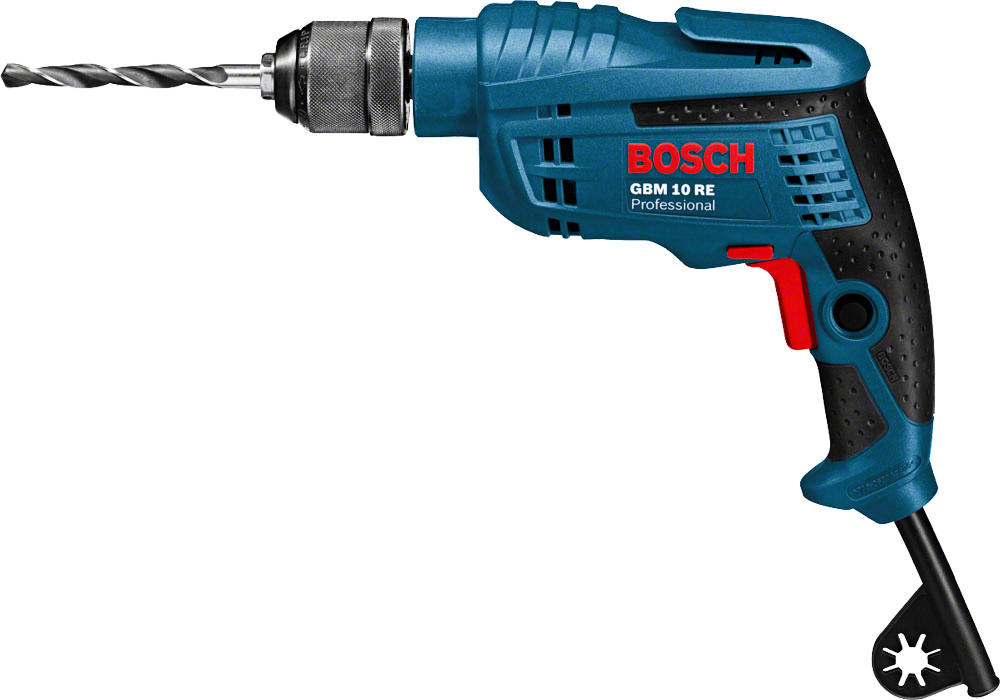 Оборудование и материалы для работы
Ксилофон
Народный ксилофон
Брусок
Брусок с разметкой для распила
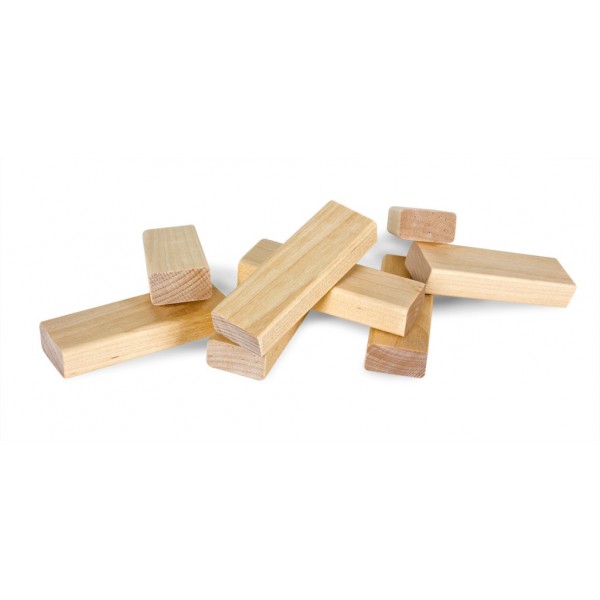 Бруски распиленные
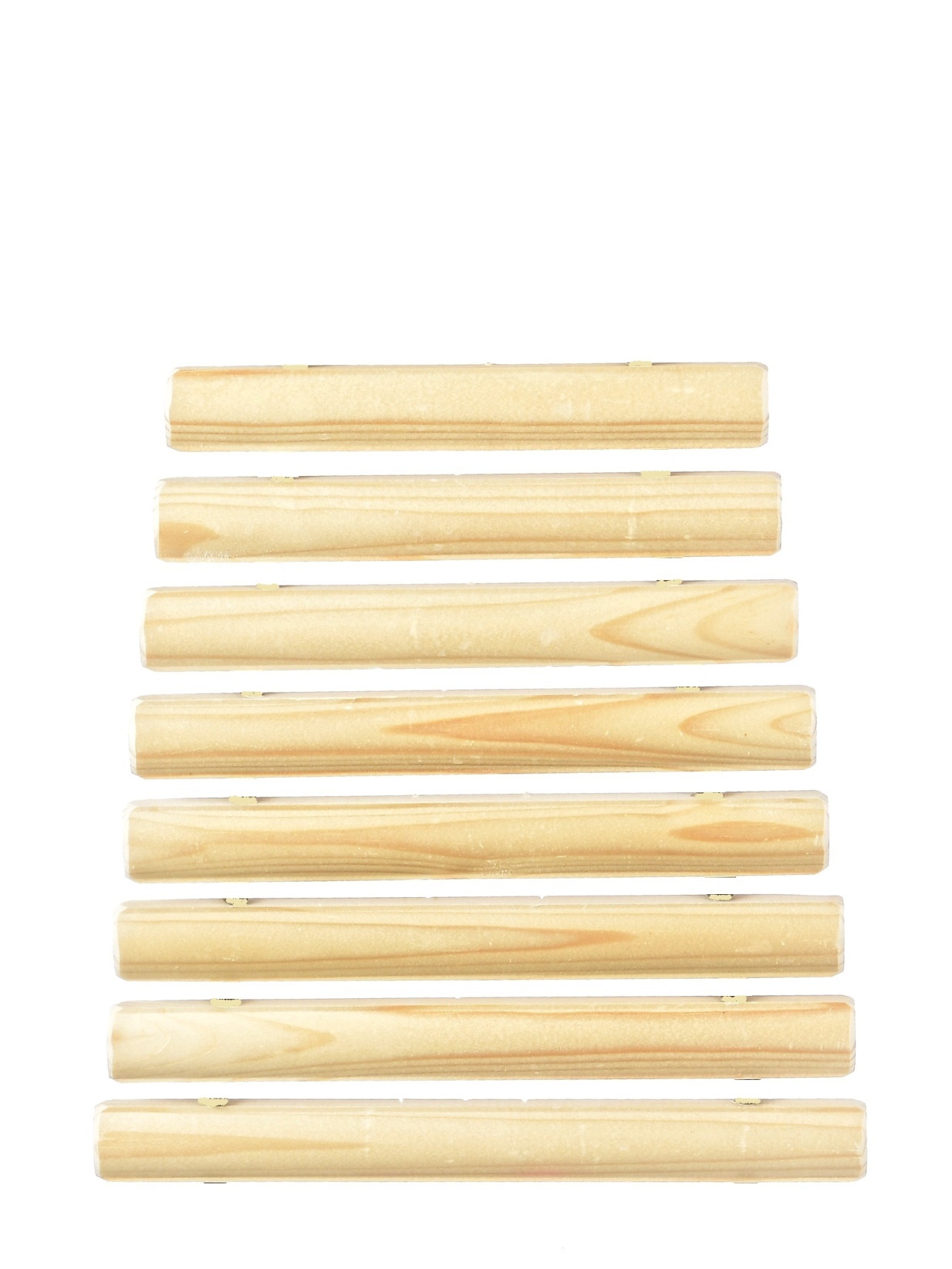 Бруски распиленные по порядку
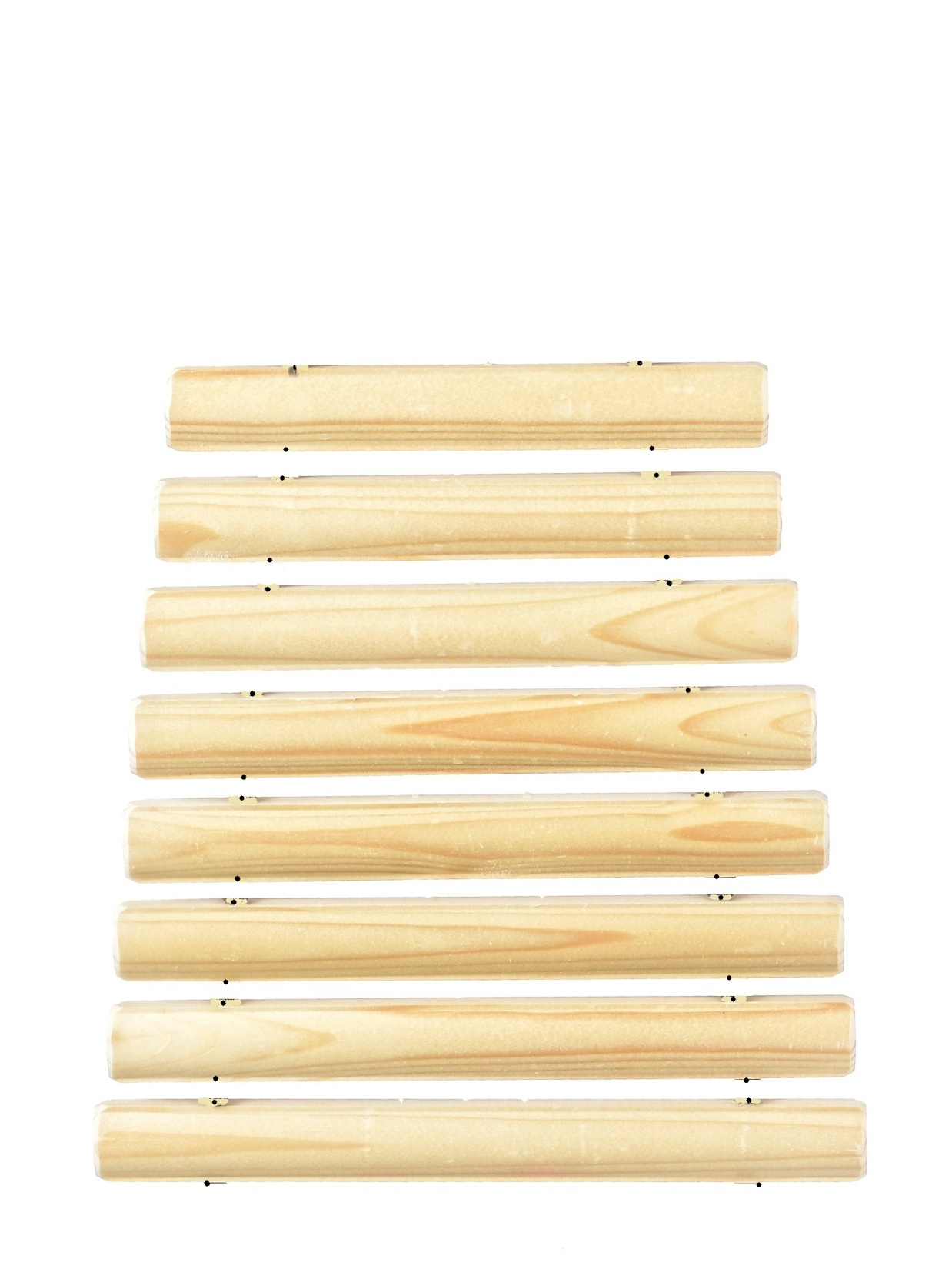 Бруски с отметкой для сверления отверстий
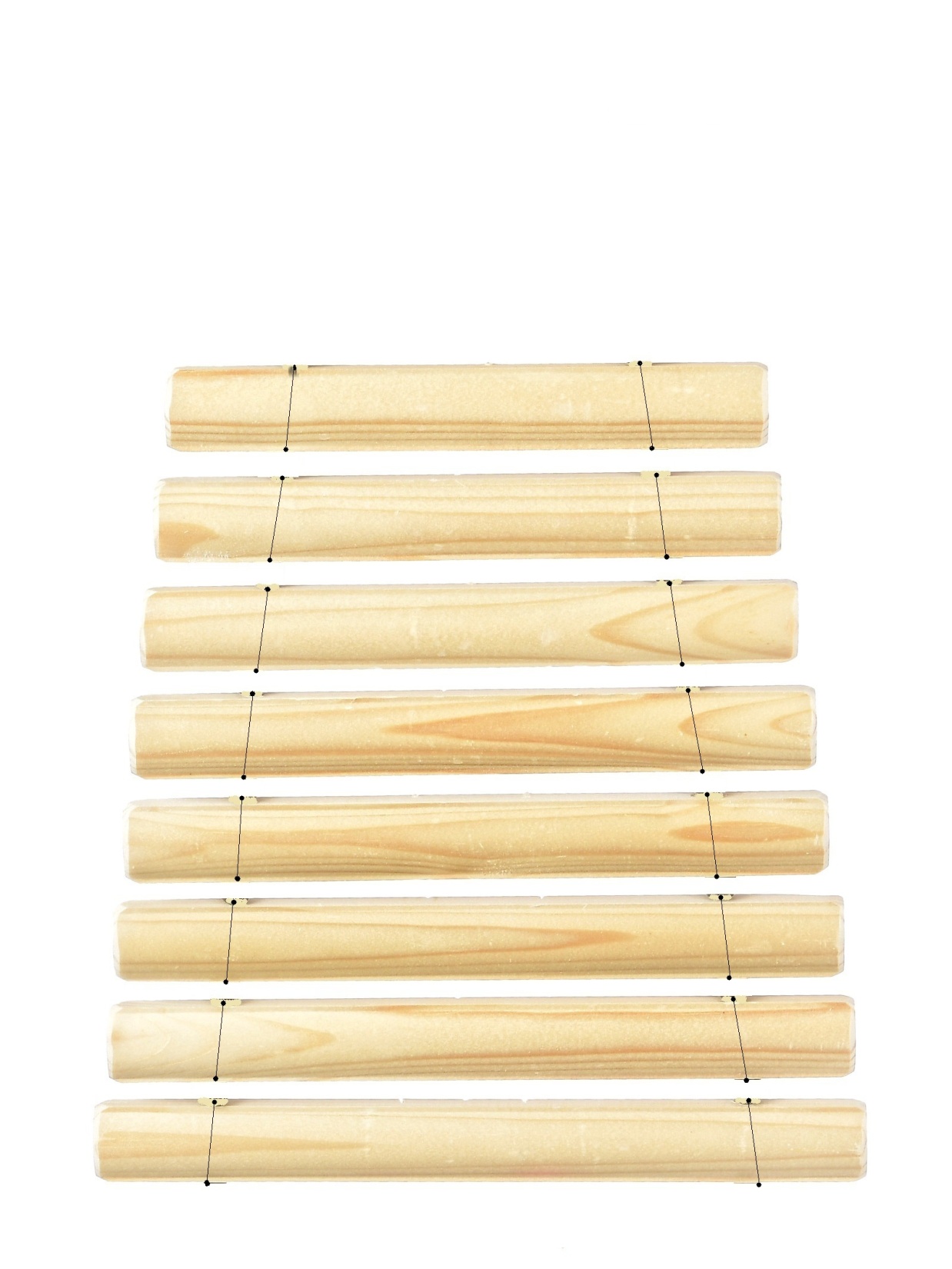 Бруски просверленные
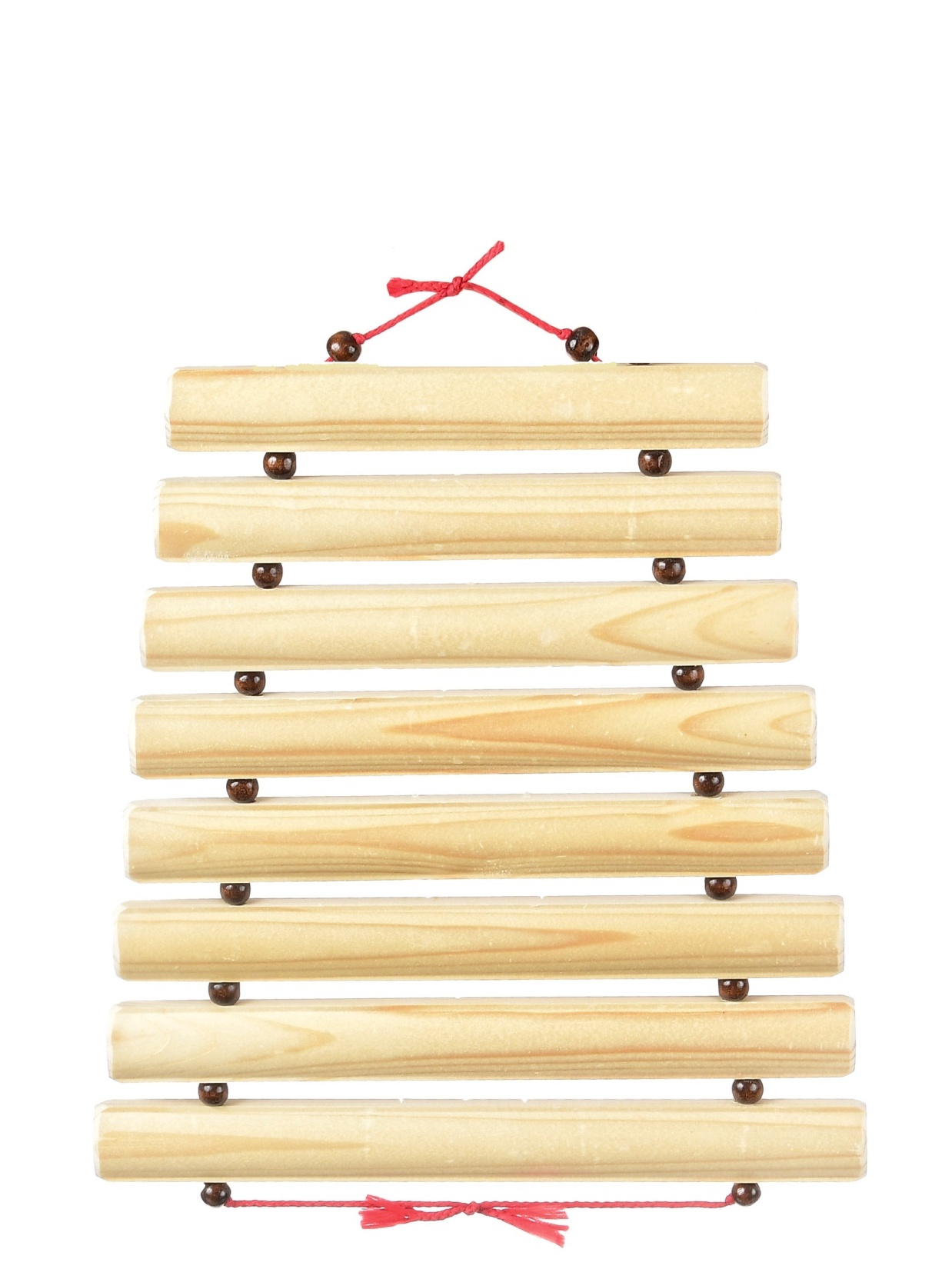 Бруски собранные на верёвку
(готовый инструмент)
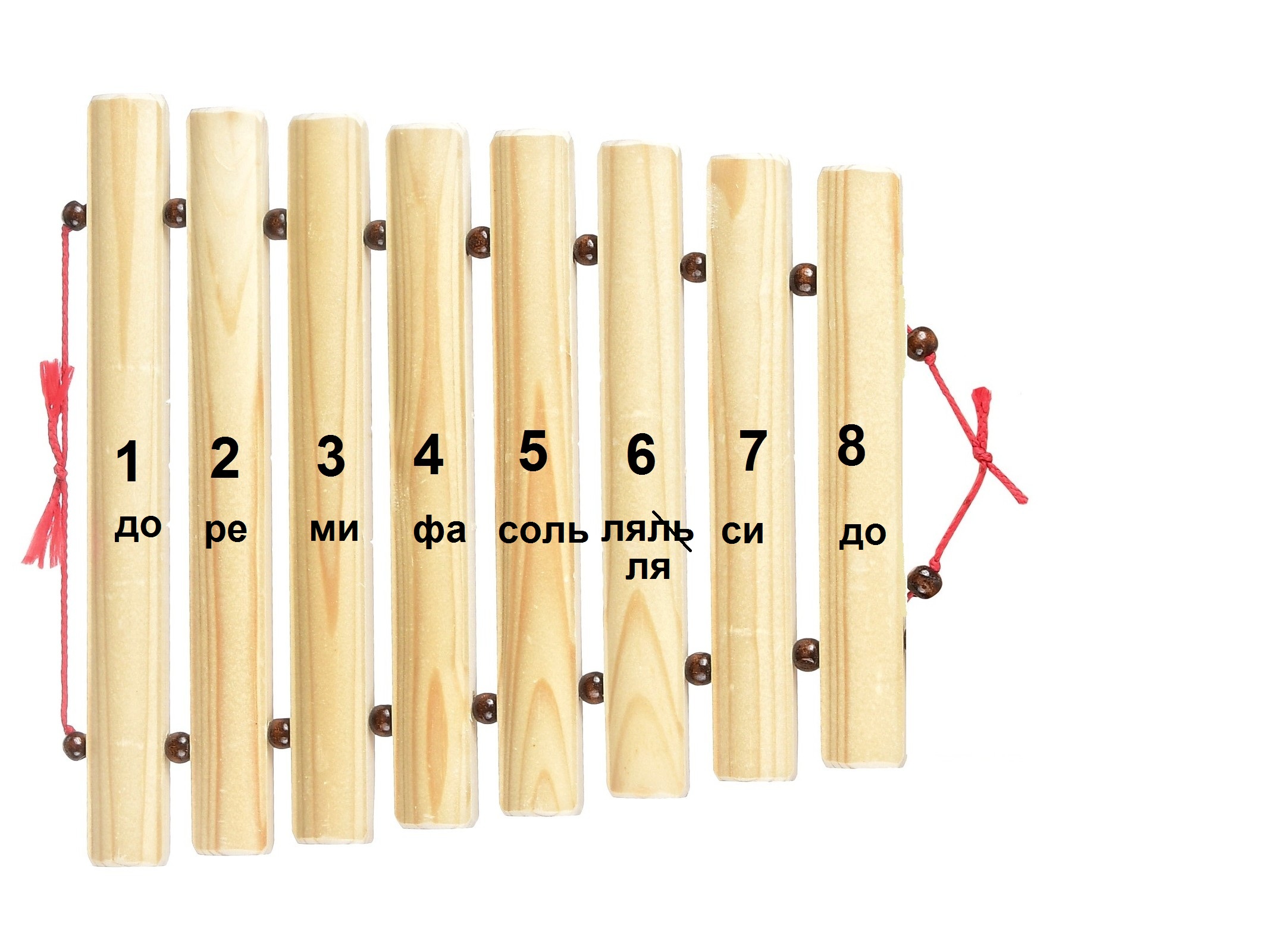 Народный ксилофон 
с обозначенными нотами и номерами брусков